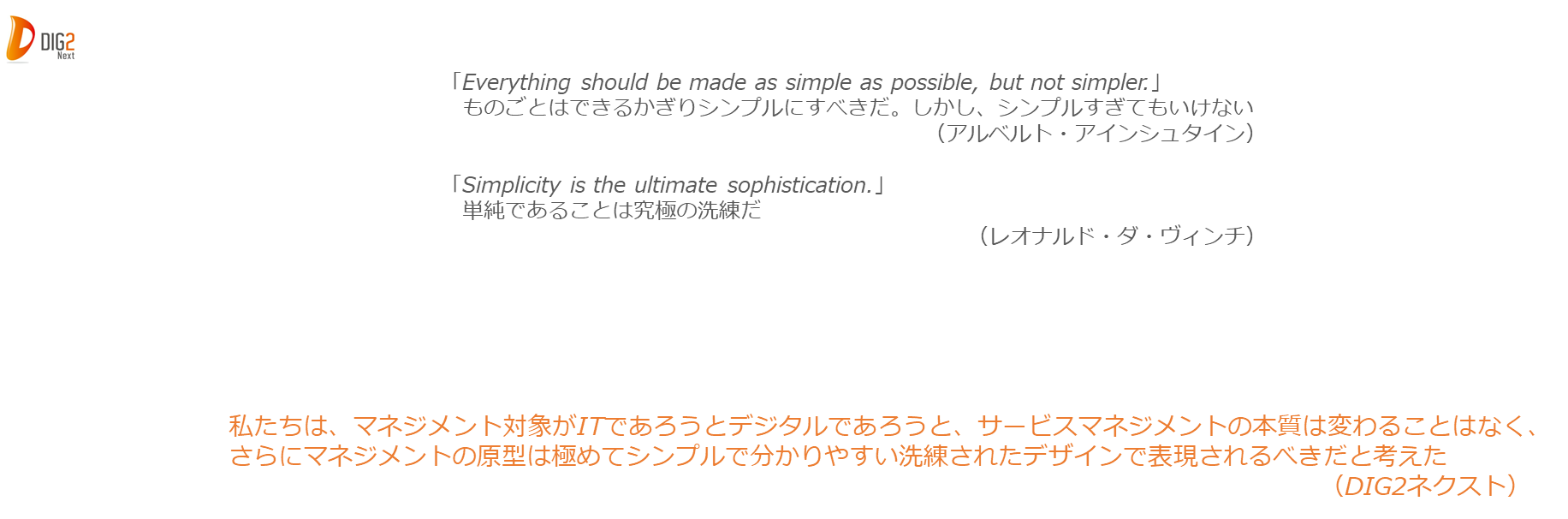 この資料はクリエイティブ・コモンズ・ライセンスCC BY-ND 4.0 の下でリリースされています。
このライセンスは、営利・非営利を問わず素材を共有・翻案することを許可しています。ただし、素材の冒頭と末尾に「The DIG2next Service Management Model © 2025 by DIG2next Inc. is licensed under Creative Commons Attribution-NoDerivatives 4.0 International と記載し、DIG2next Inc.に帰属させなければなりません。
ライセンスの詳細についてはこちらをご覧ください： https://creativecommons.org/licenses/by-nd/4.0/
 
This material is released under creative commons license CC BY-ND 4.0. The license allows the material to be shared and adapted both commercially and non-commercially; attribution must be given to DIG2next.inc using this statement “The DIG2next Service Management Model © 2025 by DIG2next Inc. is licensed under Creative Commons Attribution-NoDerivatives 4.0 International” at the beginning and end of any material.To view a copy of this license, visit https://creativecommons.org/licenses/by-nd/4.0/
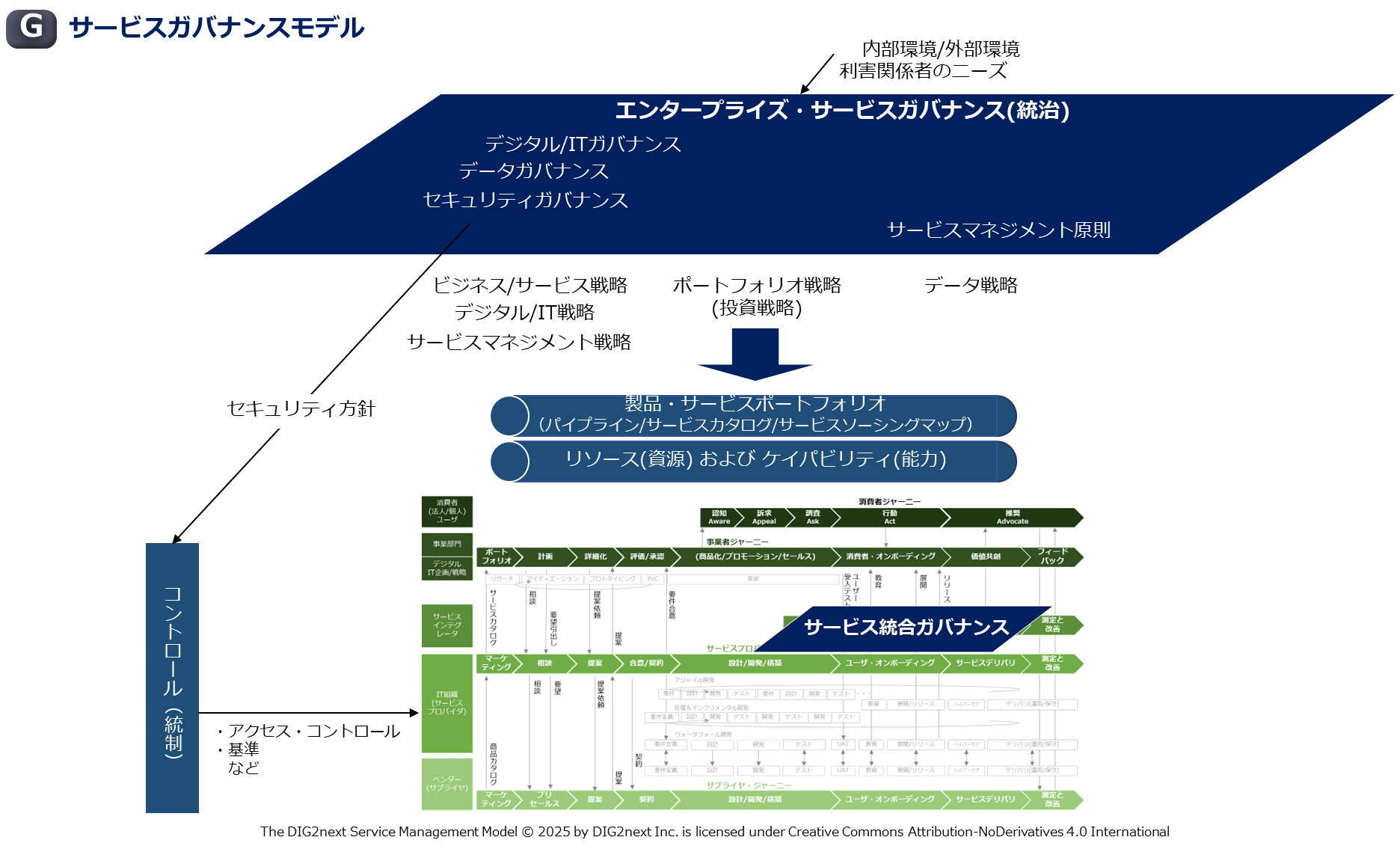 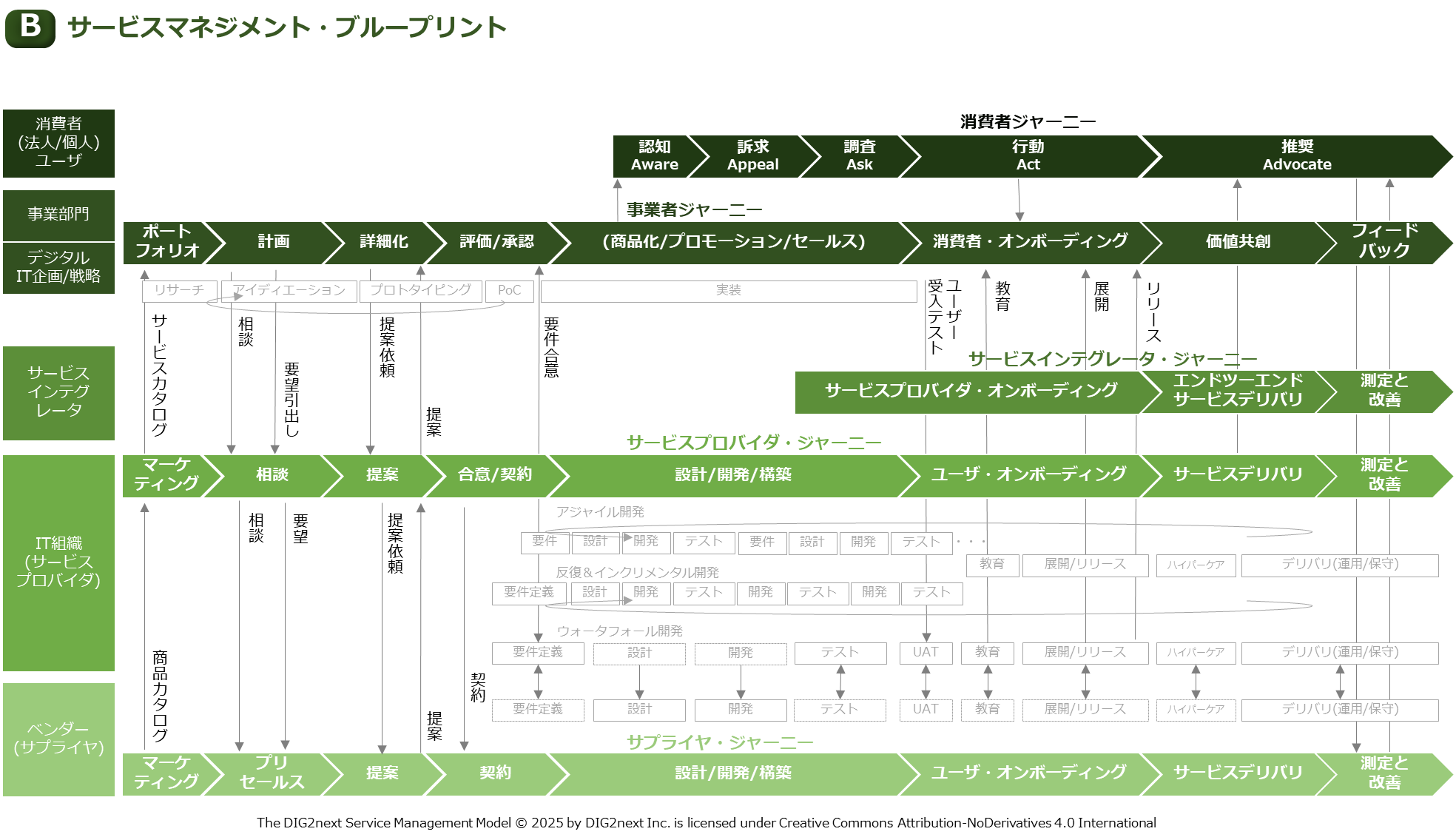 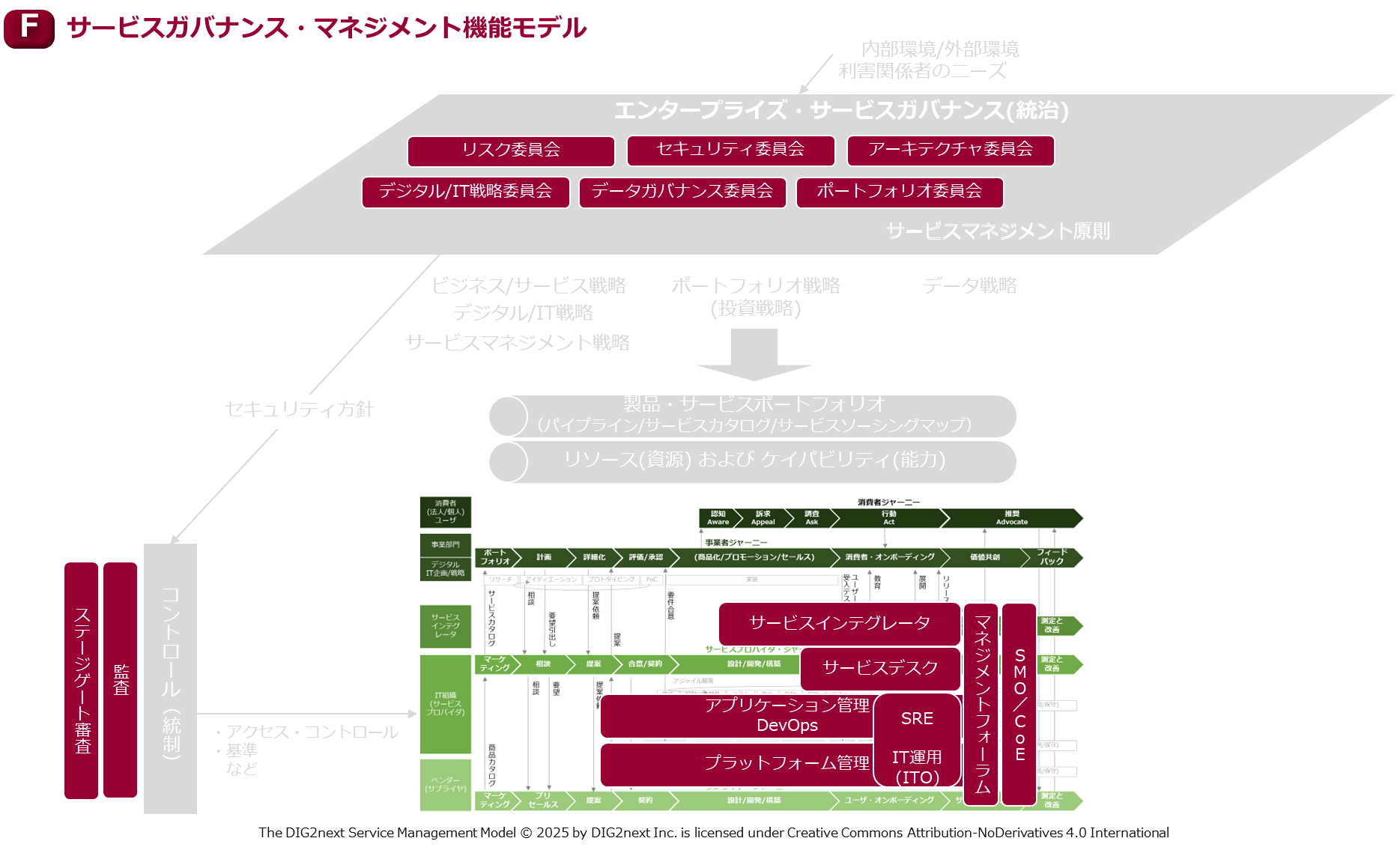 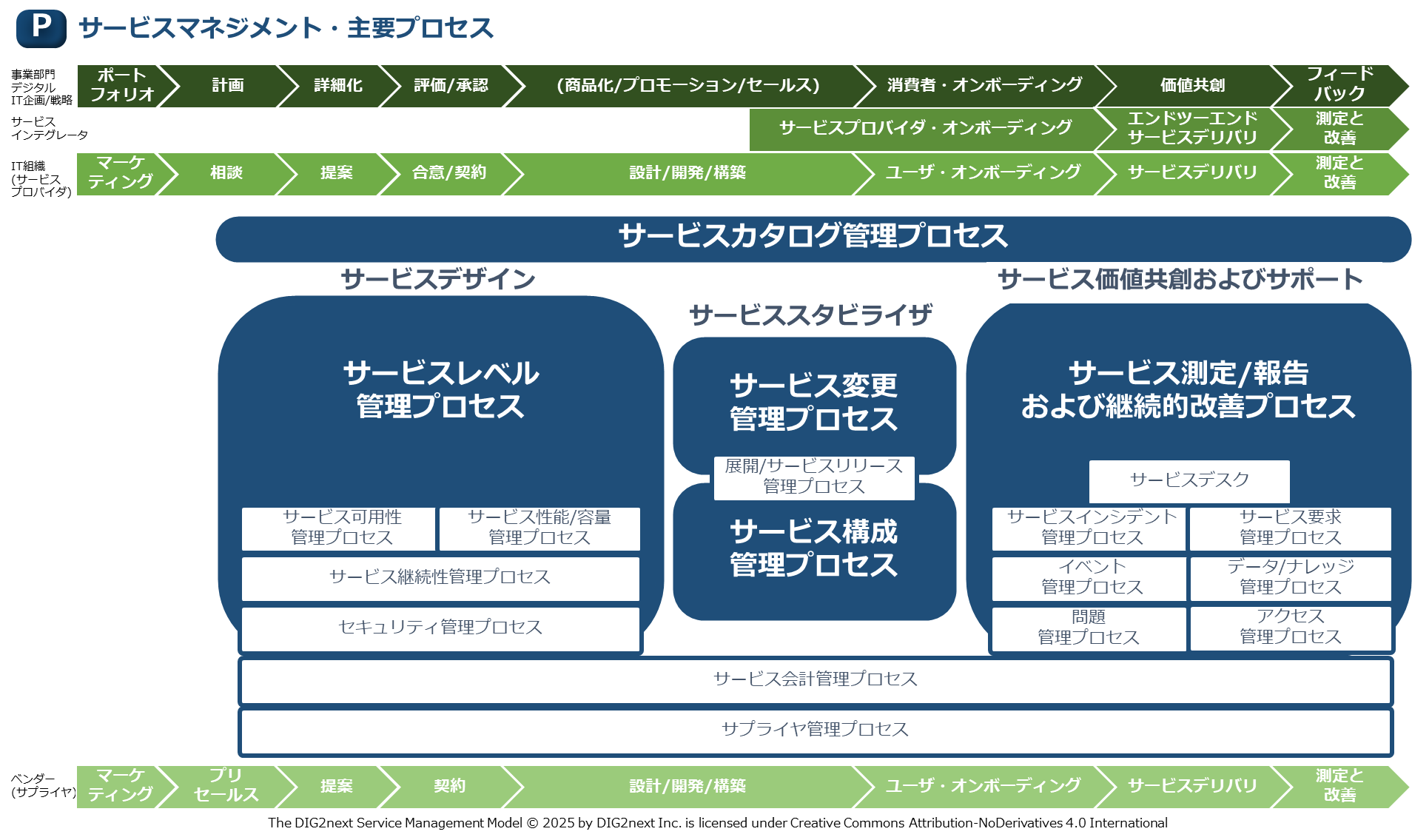 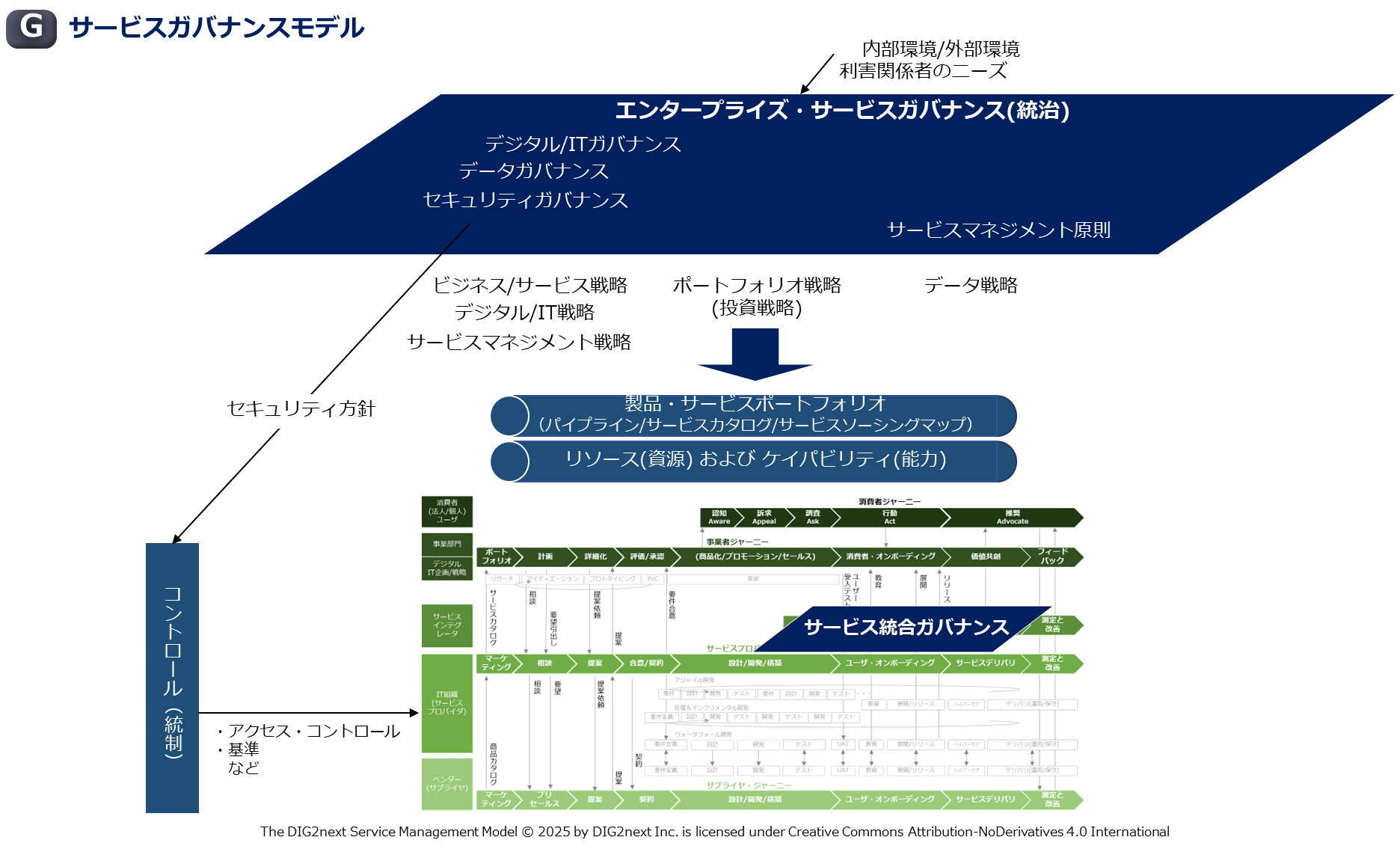 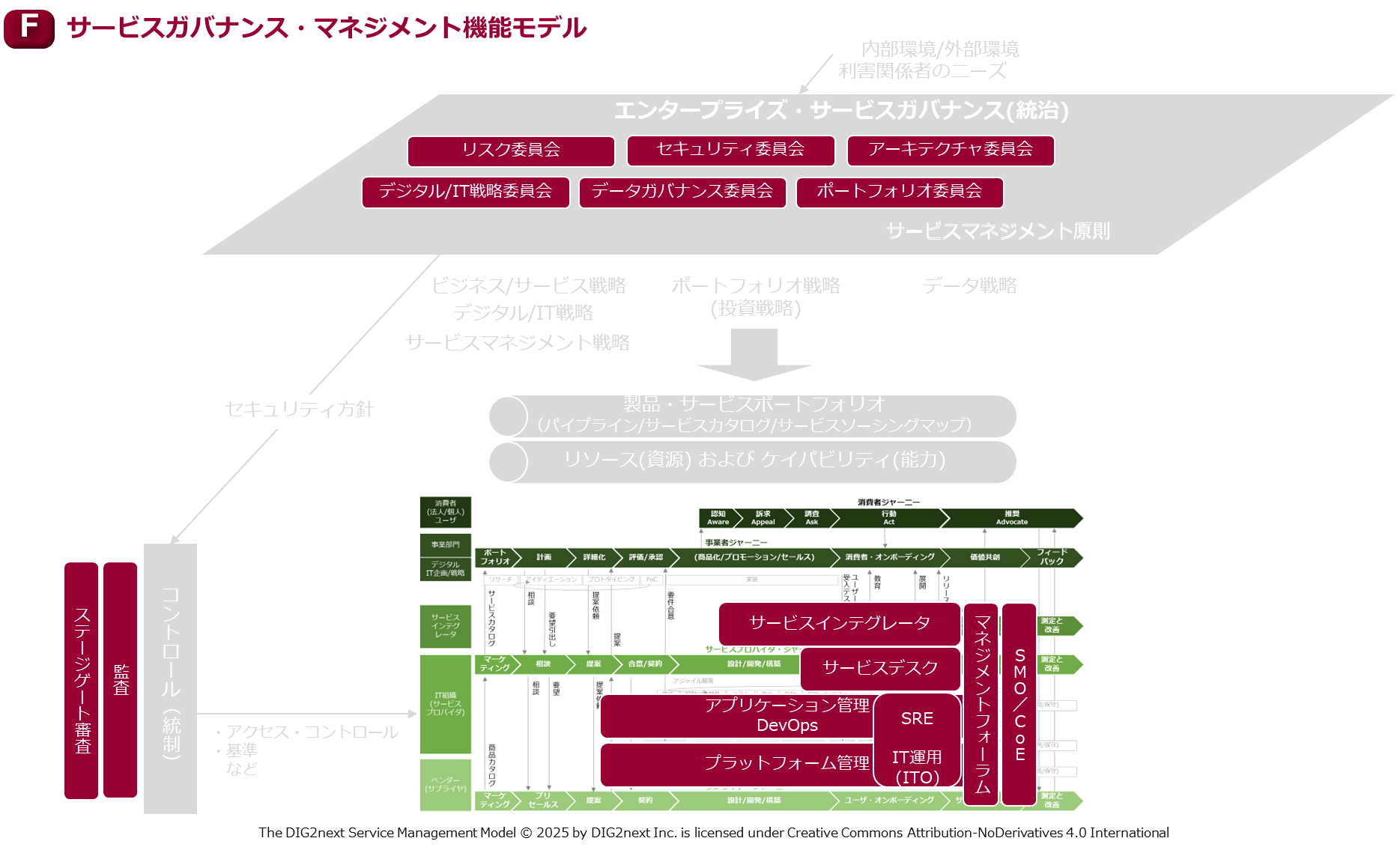 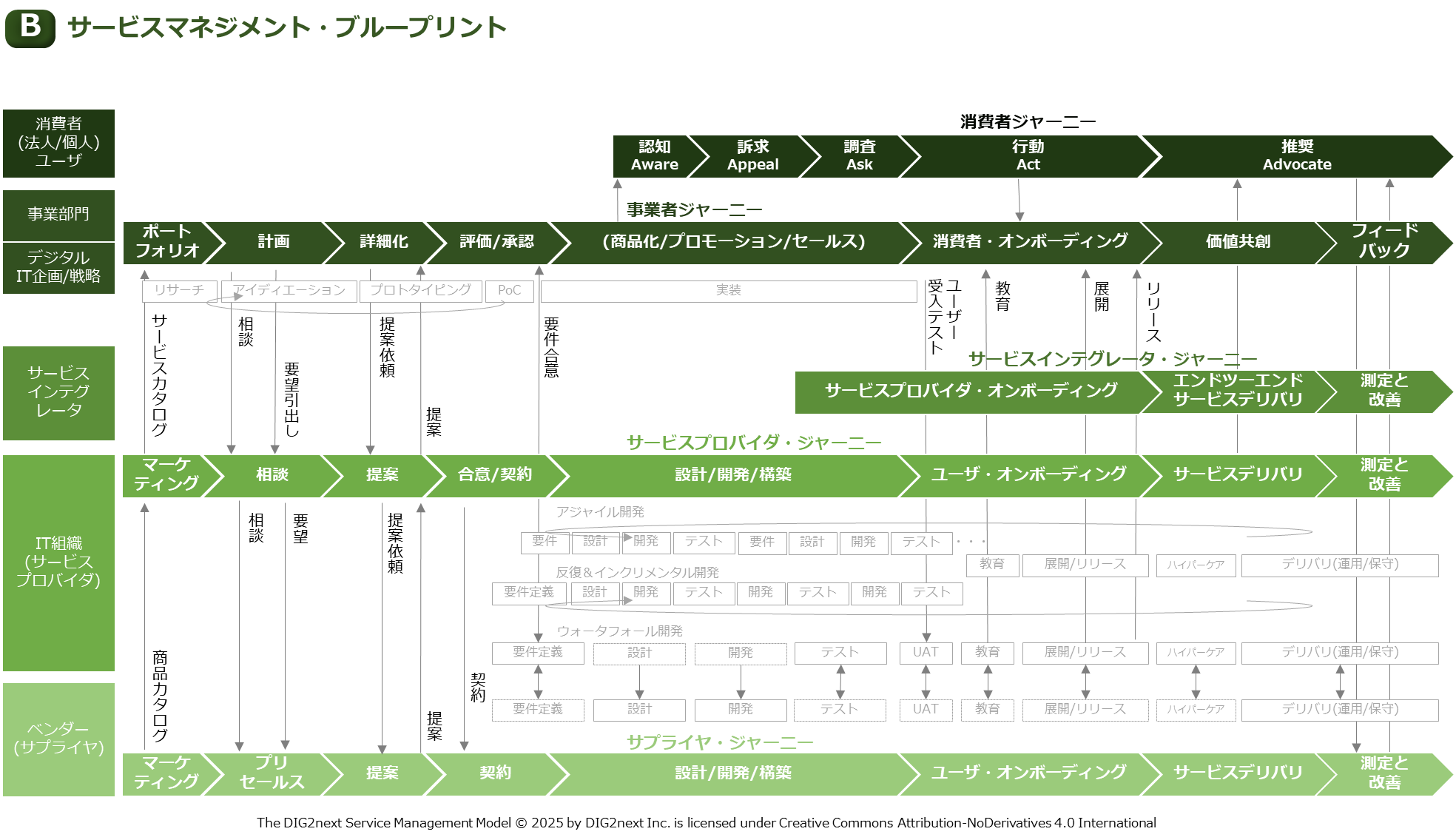 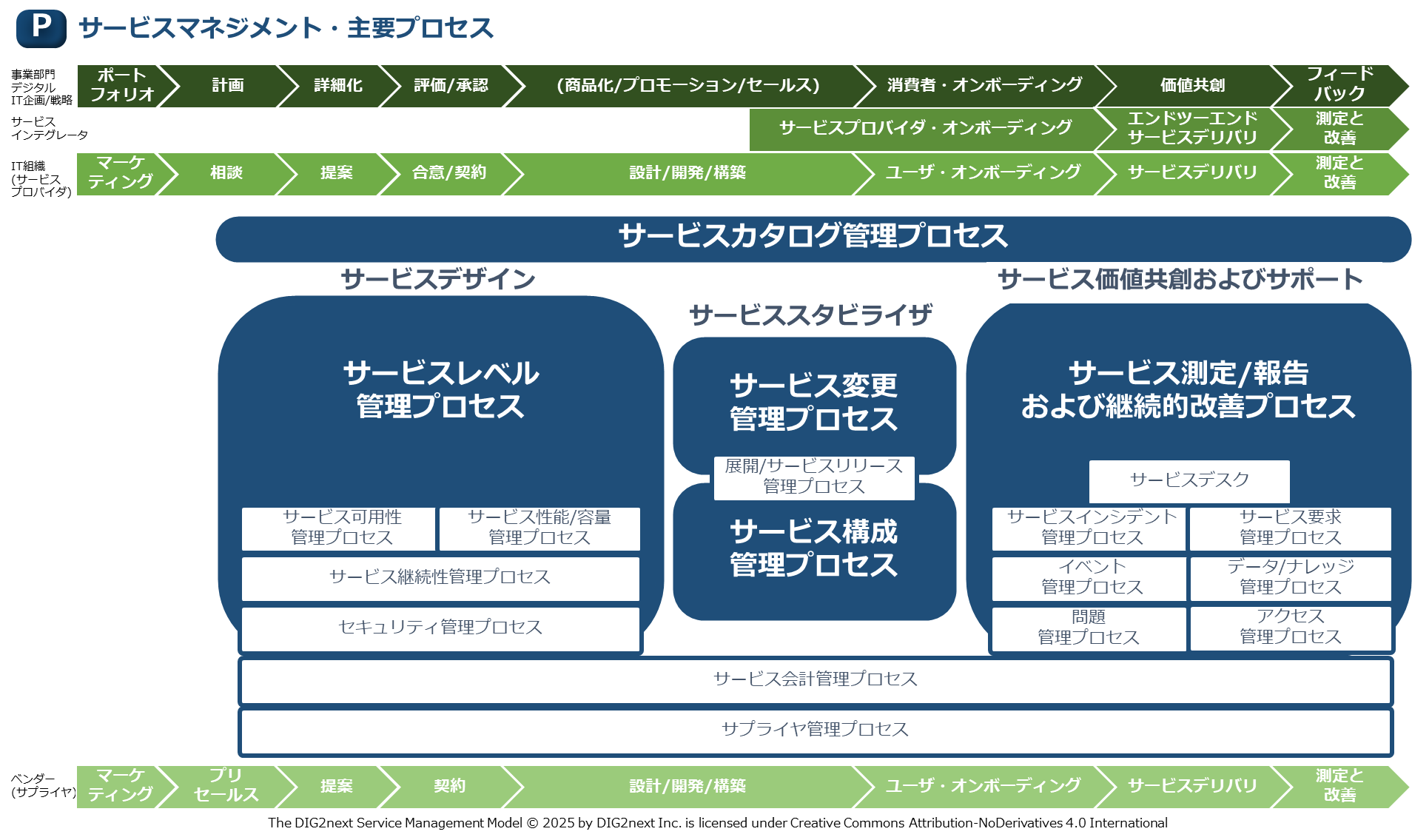